Scheduling Using a Web-Based Shared Calendar
Sarah Hughes
William Paterson University
David & Lorraine Cheng Library
May 30, 2018
Background
New to an Lending Services department
Manage the scheduling of department including  full-time, part-time and student workers
Historically, monthly paper-based calendars and weekly emails were the form of communicating schedule 
No virtual group calendar
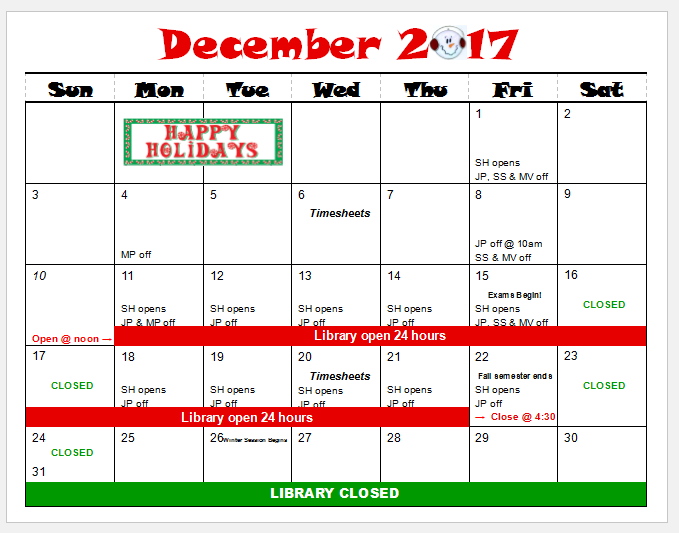 Monthly
Calendar
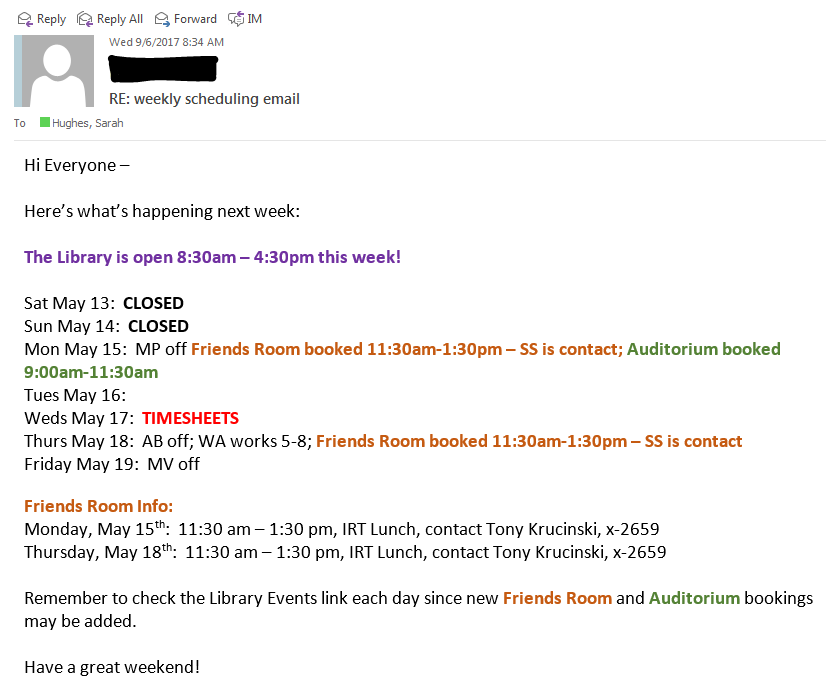 Weekly email to Lending Services staff
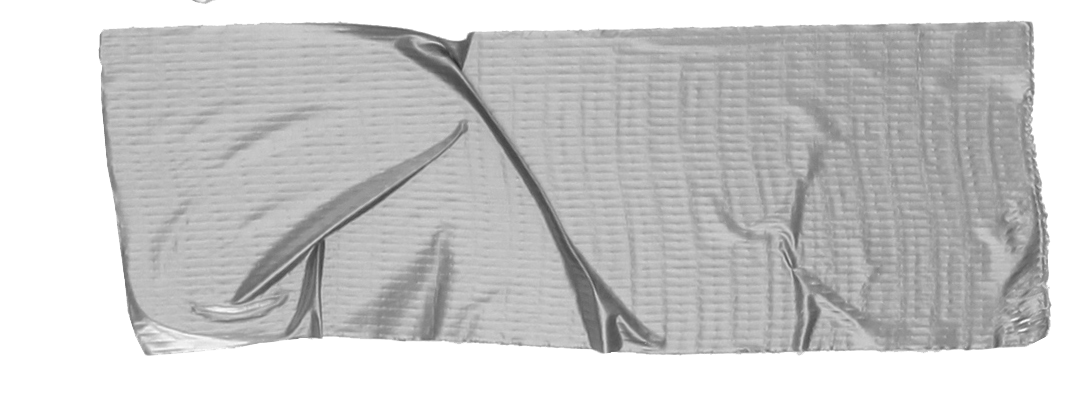 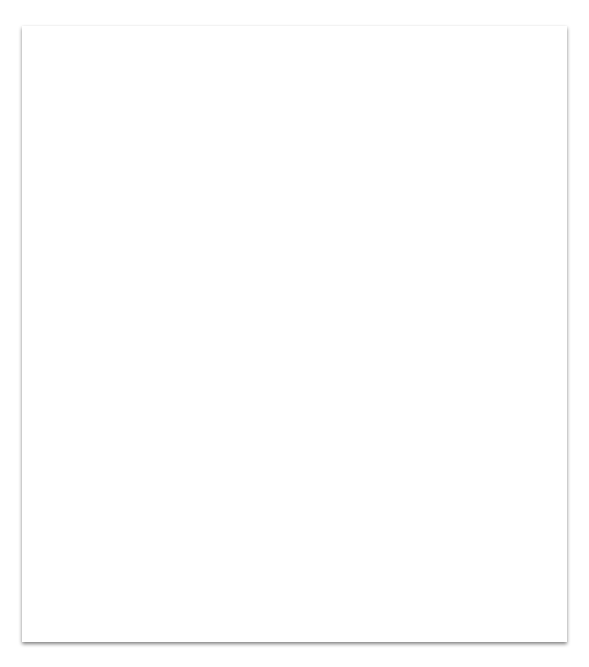 Calendar requirements
Assessing what the group needs
PrivateAdministrator being able to make changes
User-friendlyEasy for all staff to use
Multiple calendarsTracking multiple type of events and scheduling in the department
Free$
Poll
How do you communicate scheduling within your department? 
Paper calendar?
Virtual calendar? 
Weekly emails?
Possible solutions
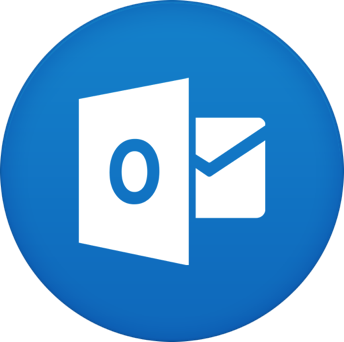 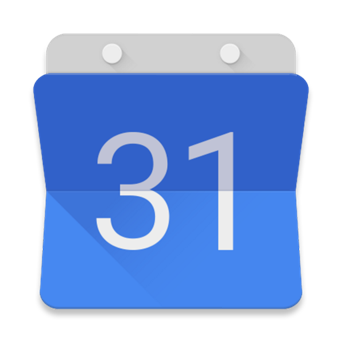 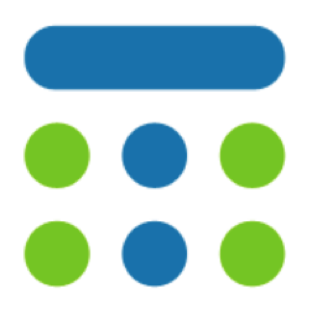 Google Calendar
Teamup Calendar
Outlook Calendar
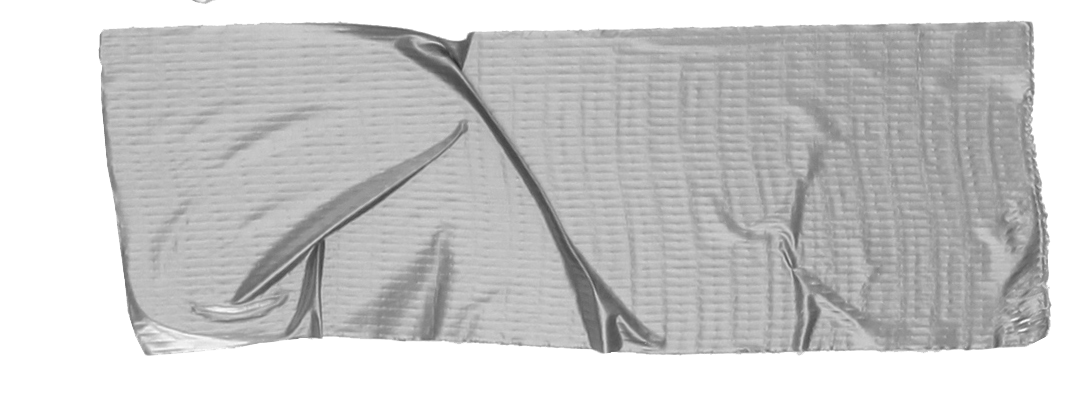 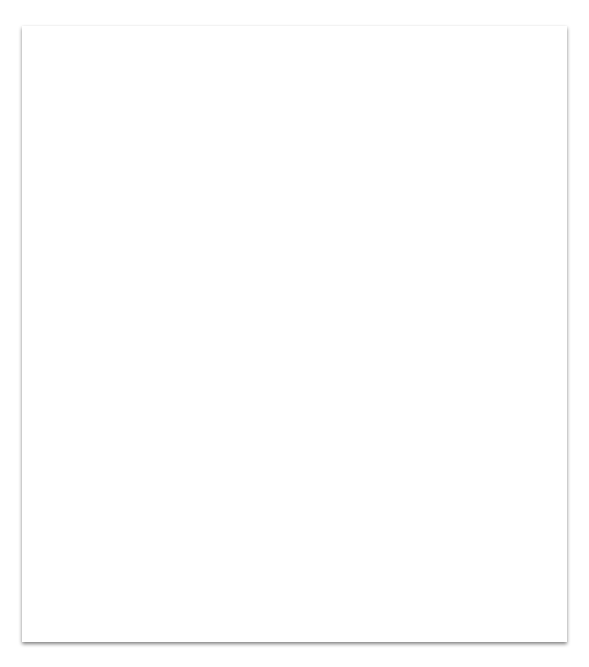 Teamup benefits
Clean, customizable and simple interface
Organizing your group in one calendar with sub-calendars
Instant updates
Intuitive, easy to use
No account required
Made to share
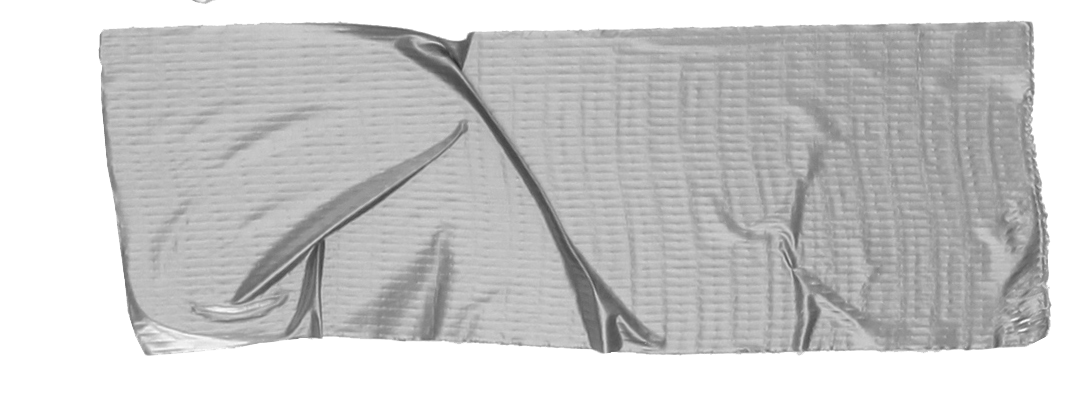 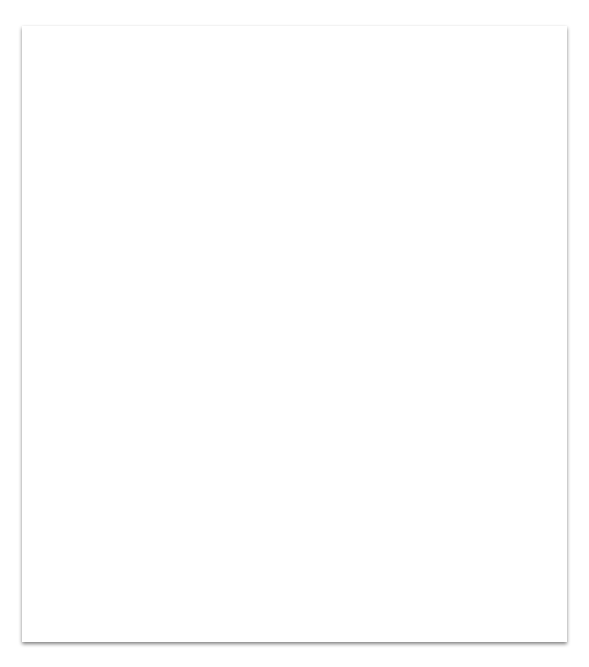 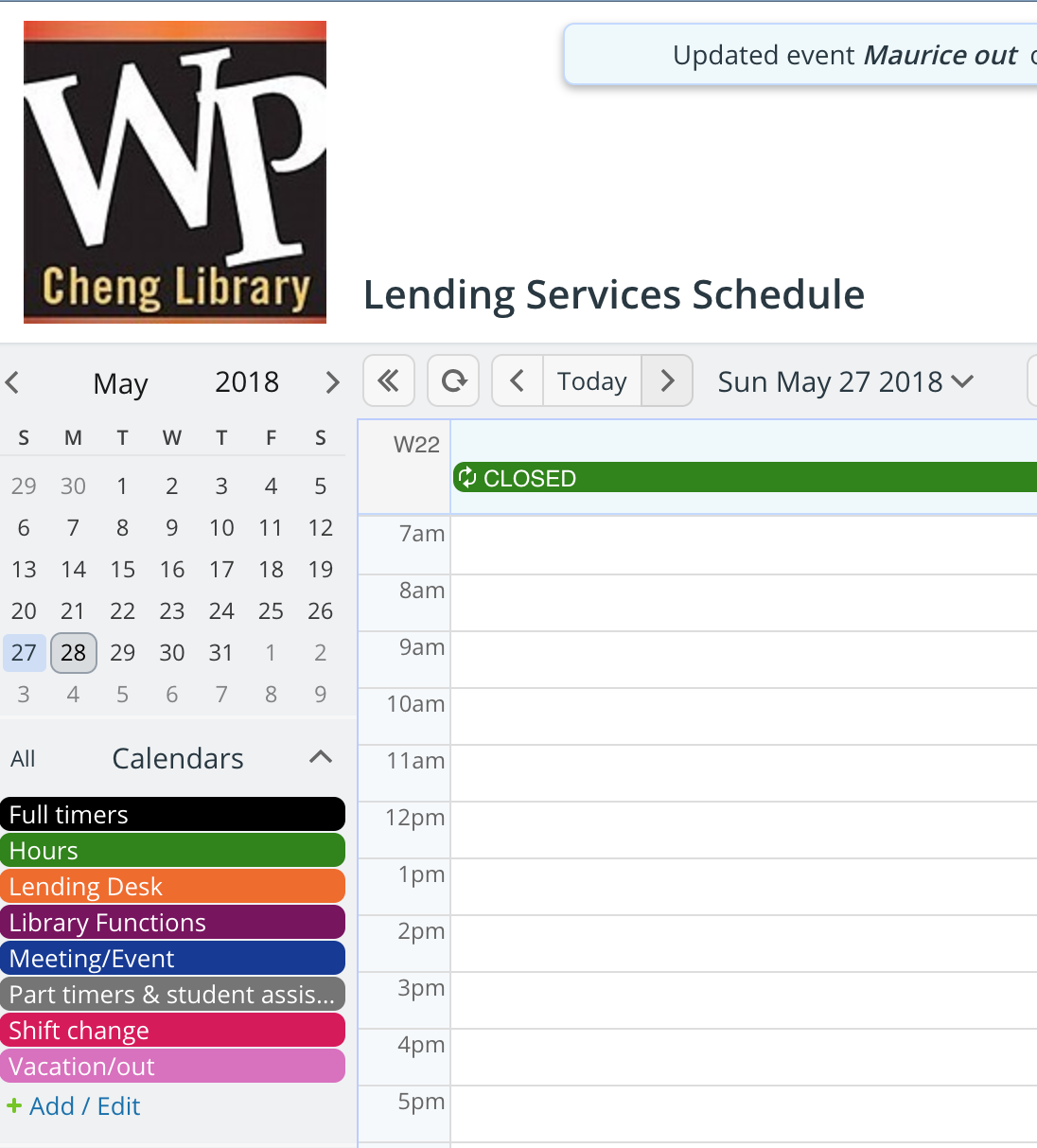 Up to 8 sub-calendars free

Color coded
Multiple 
calendars
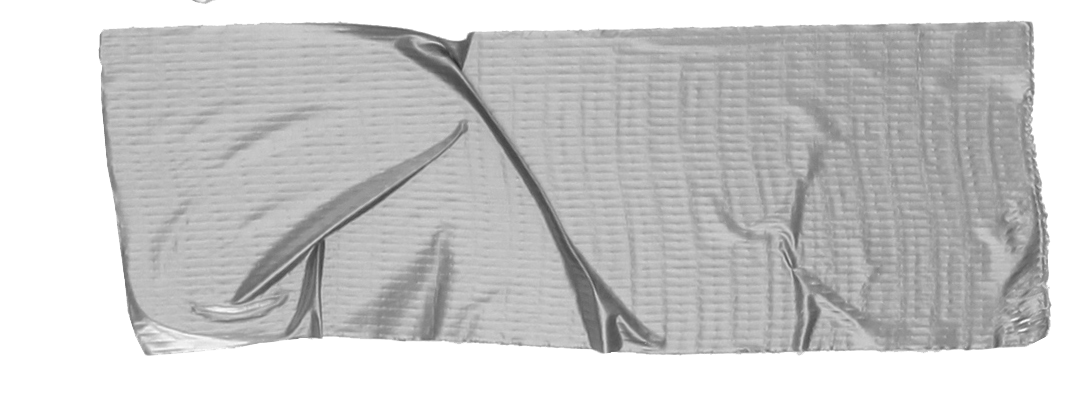 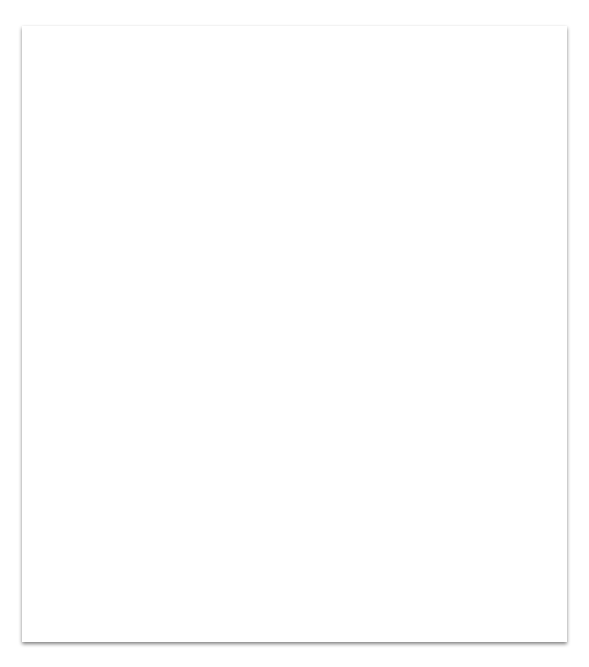 Administrator
Modifier
Read-only
Read-only without details
Advanced permissions
Access Levels
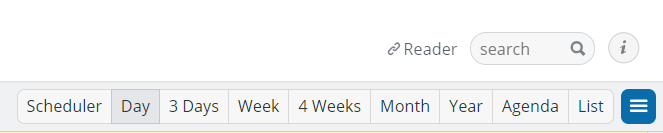 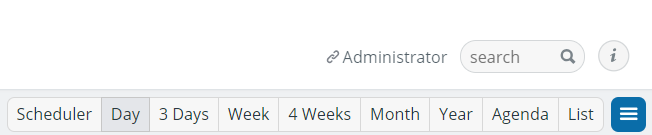 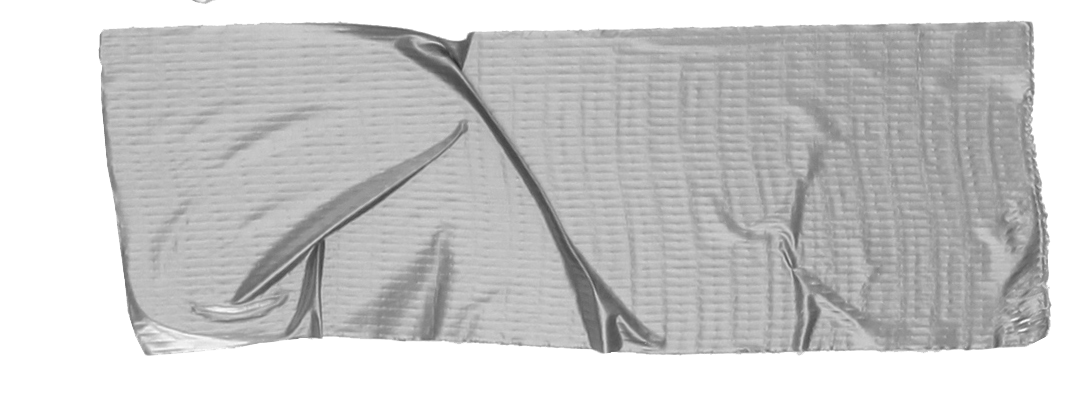 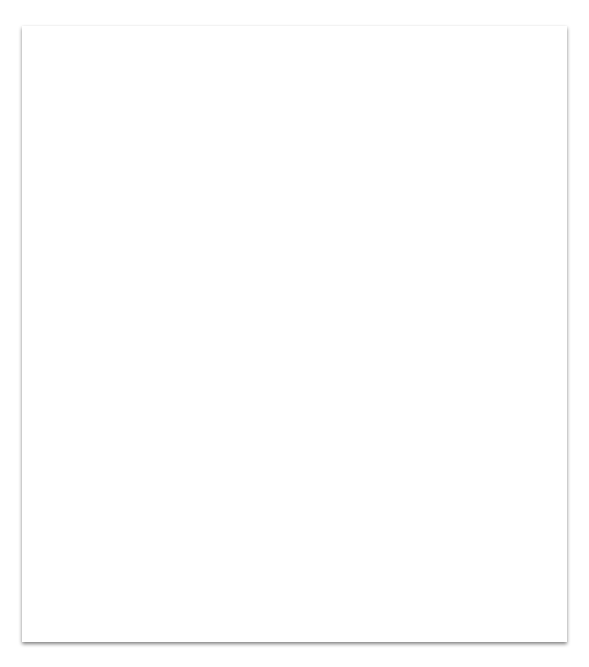 Daily
Weekly
Agenda 
List
Year
Various ways to display
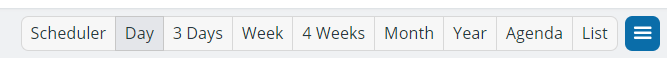 Searchable
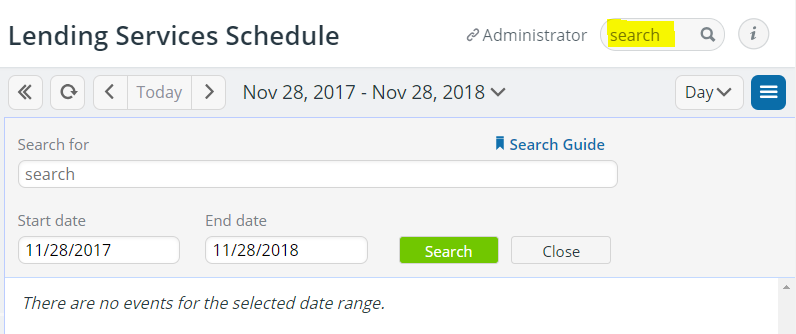 Embed 
and share
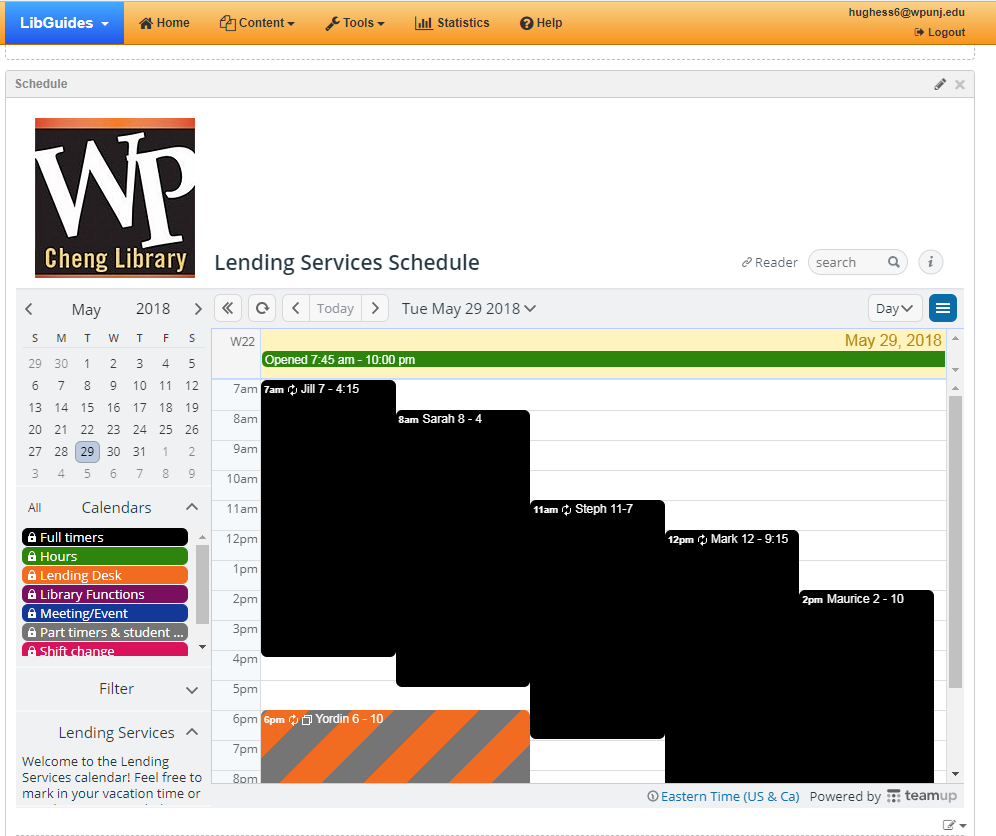 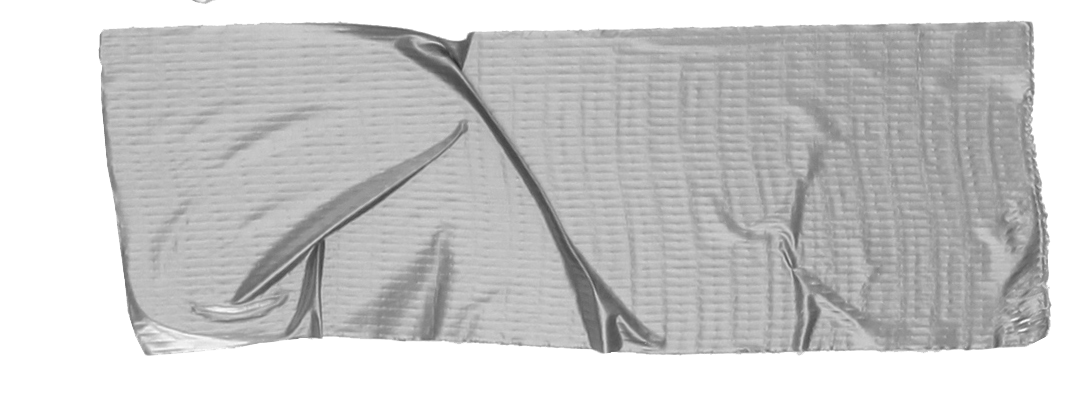 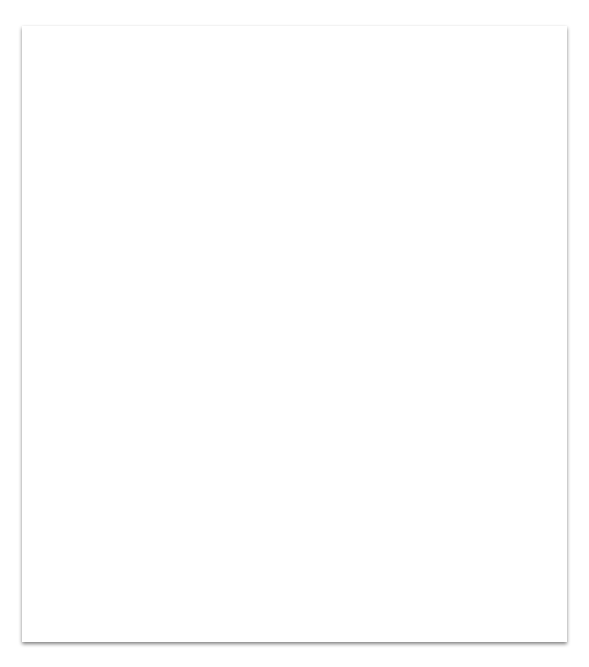 Use simple iframe code to embed into webpage of choice

Share stable URL as bookmarked on browser of choice
Embed 
and share
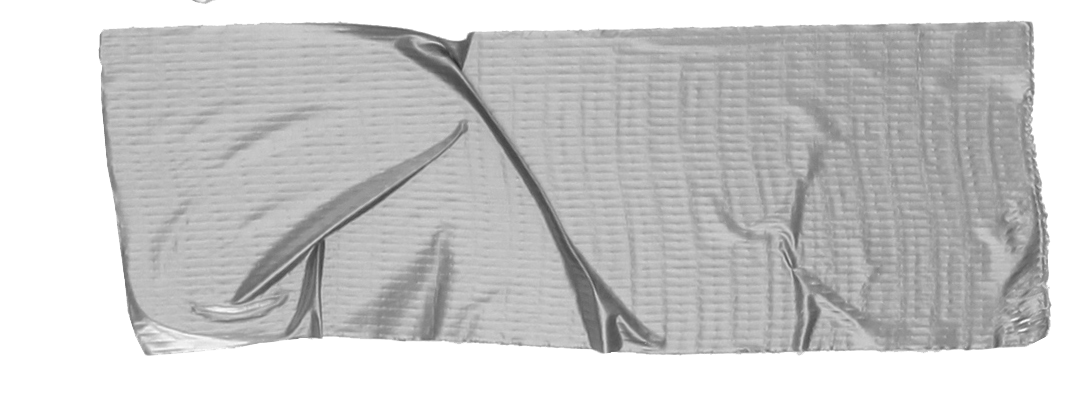 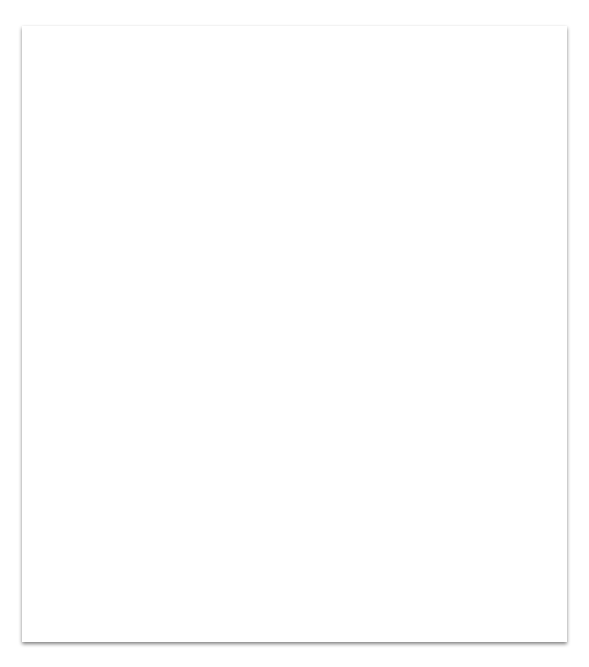 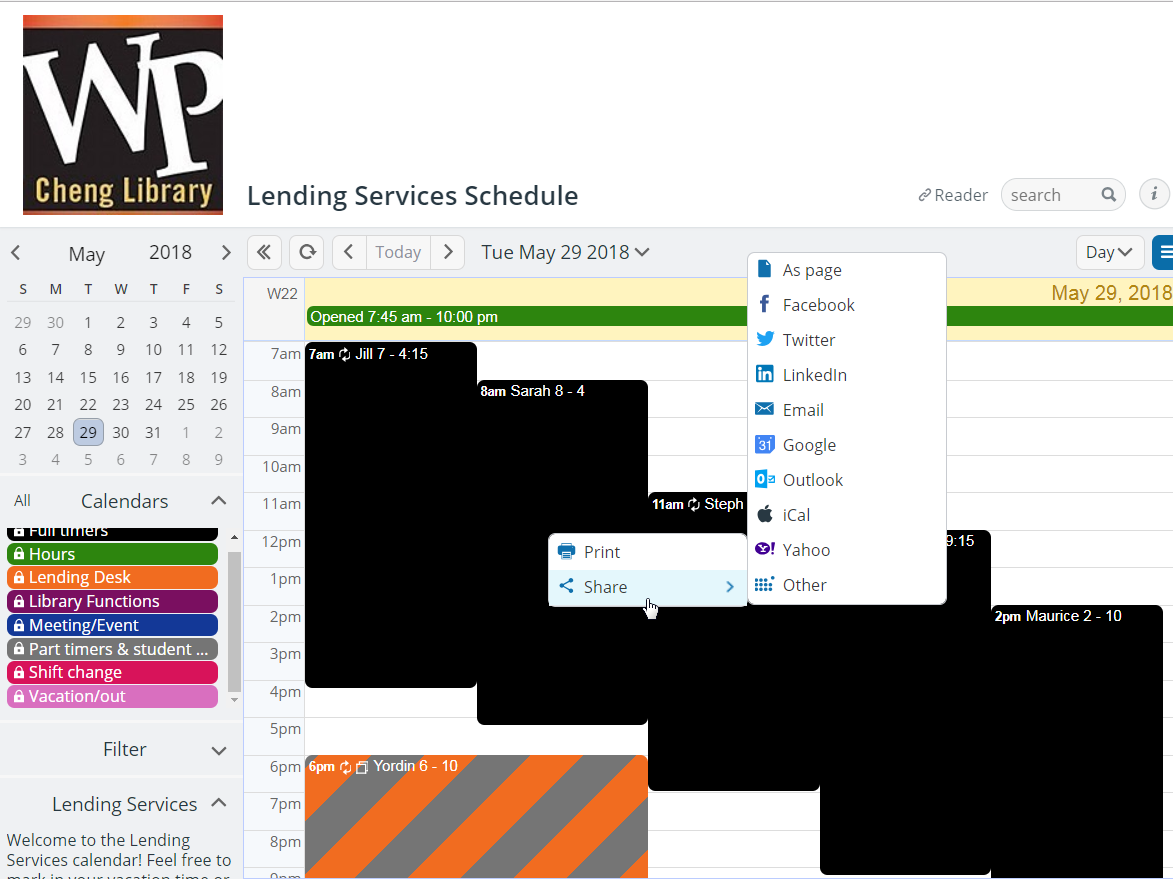 Configure sharing options
Let’s demo the calendar...
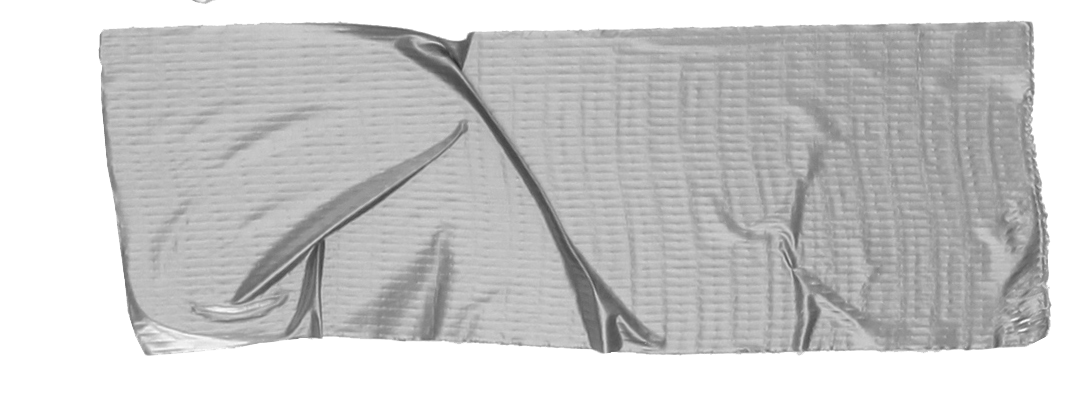 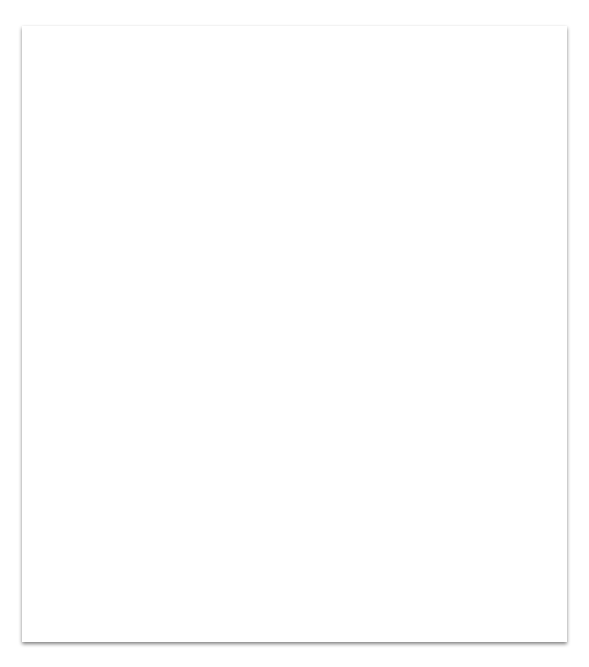 Access on mobile devices
For iPhone/iPad on iOS App Store
For Android devicesGoogle Play Store
Advantage for using appCalendar accessible even when offline. Helpful when internet goes down.
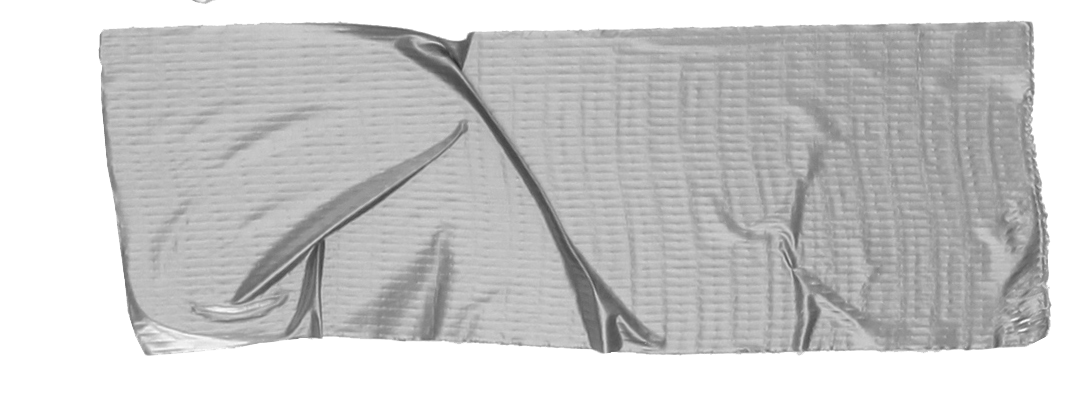 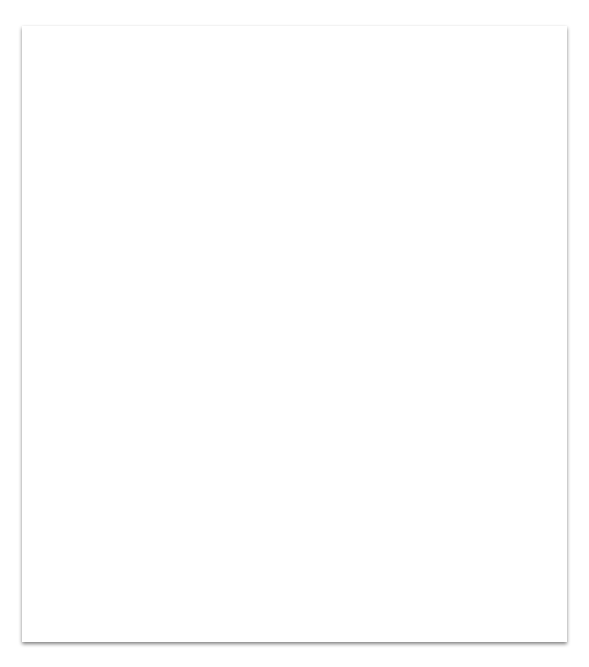 Subscribe to  iCalendar Feeds
Can feed calendar data from Teamup to other calendar applications (Google Calendar, Microsoft Outlook or Apple’s iCal)
iCalendar feeds are read-only and provide a periodic automatic synchronization between the source calendar (Teamup) and a third calendar application.
Security & Privacy
Access link
URL random string
Not visible in search engine
No account/login required
Encryption HTTPS
Password
Enable password protection with paid account
Backup 
Preventing loss of data 
Data replicating continuously on main server to 2 independant remote servers
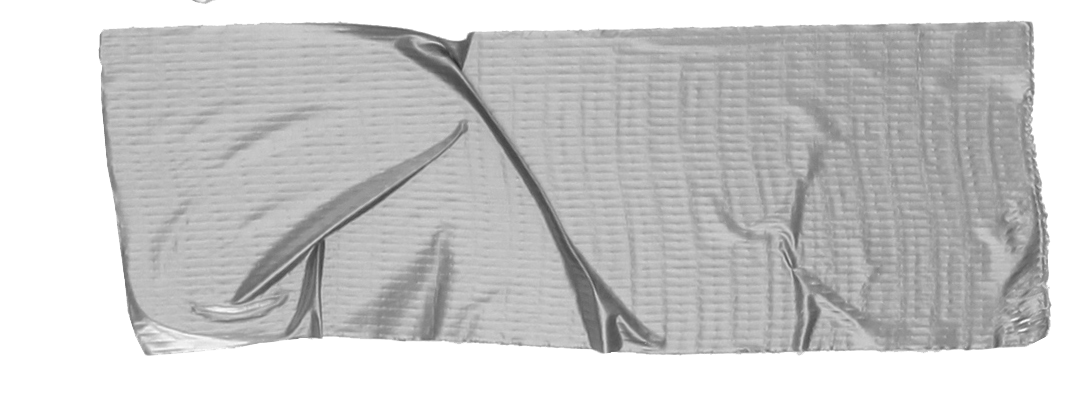 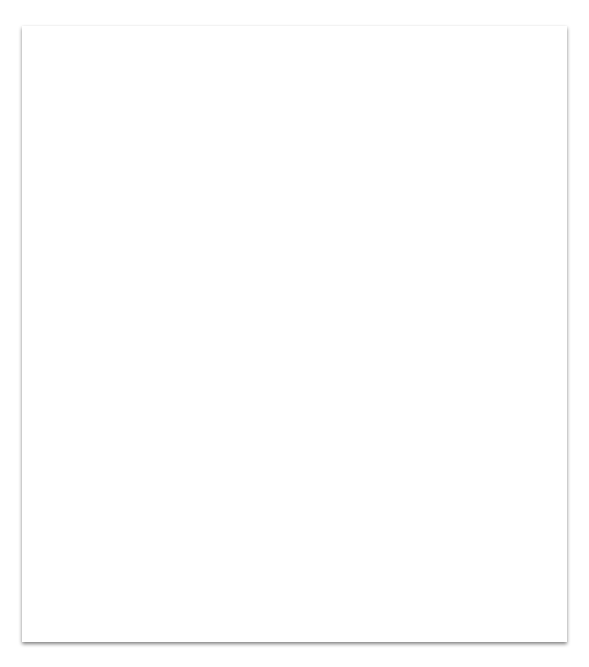 Results
Creating historical record
Improves scheduling
Ability to ID gaps in coverage
Orient staff to daily schedule
Improves customer service
Team satisfaction!
Questions?
Sarah Hughes
hughess6@wpunj.edu